Advanced Concepts in Purchase Card ManagementJoline McDonald
[Speaker Notes: Hello everyone! Welcome to Advanced Concepts in Purchase Card Management. My name is Joline McDonald and I am a Business Management Specialist in the Center for Charge Card Management. I have over 20 years working in the Federal Government, over 17 of which I have worked on the GSA SmartPay Program. I was heavily involved as a contracting officer in the transition between the GSA SmartPay and GSA SmartPay 2 contracts and as a program subject matter expert during the transition between GSA SmartPay 2 and GSA SmartPay 3. 

Today we are going to look at regulations and policy to consider as you run your purchase card programs and dive into some examples of scenarios that you may want to consider as you write policies and procedures for your program. This course will get you thinking about unique ways to utilize and manage purchase cards within your agency. 

After the recorded portion of this session, please stick around for a live Q&A. I will also monitor the chat throughout the session for questions so feel free to type them in the chat throughout the pre-recorded session. With that…let’s get started!]
Learning Objectives
Purchase Card Program Regulatory Guidance and Policies
Agency/Organization Best Practices for Managing the Purchase Card Program
Purchase Card Program Innovation: How to Take your Purchase Card Program to the Next Level
Resources and Questions
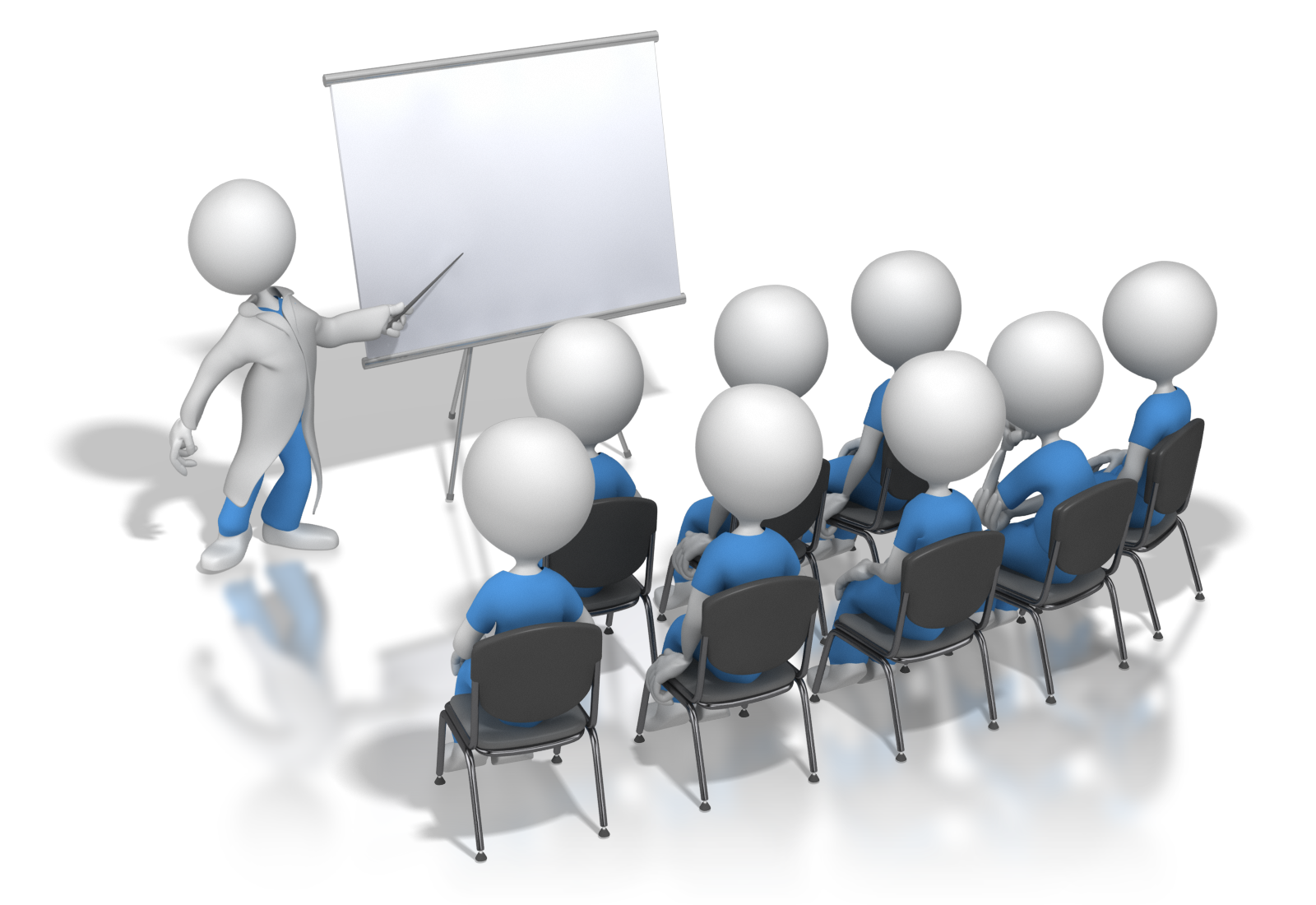 [Speaker Notes: I know that many of you have a lot of experience in the day to day operations of running a purchase card program and are often tasked with developing policies and operational guidance for your programs. Today we have several key learning objectives to help you leverage best practices to strengthen your agency’s overall purchase card program operation. Today we will discuss:

Purchase Card Program Regulatory Guidance and Policies from a government-wide level
Some best practices that agencies and organizations currently utilize to manage their purchase card programs
Purchase card program innovation and ideas on how you can improve your program and take it to the next level
AND
Resources to help you take the next steps]
Purchase Card Regulations and Policy
Micropurchase Thresholds
Federal Acquisition Regulation (FAR)
Public Law 112-194
OMB Circular A-123 Appendix B
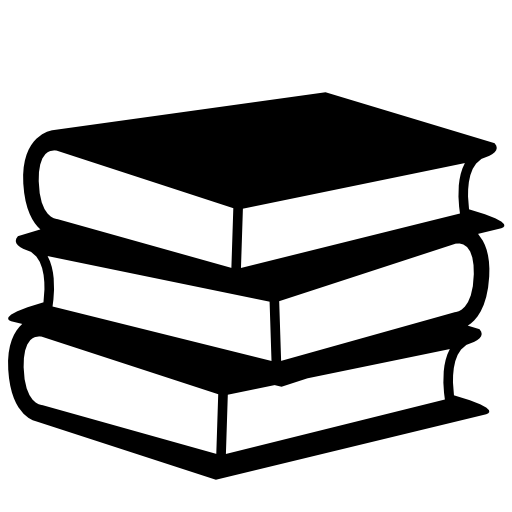 [Speaker Notes: Running a purchase card program is not for the faint of heart. There are a lot of regulations and policies that provide guidance and requirements pertaining to running your purchase card program. We are going to have a quick overview of some of the key policies and regulations so that you have a good grasp on the type of information available as you navigate purchase card program management. Some key regulations and policies for the purchase card program are:

The Federal Acquisition Regulation, or FAR for short
Public Law 112-194, also called the Government Charge Card Abuse Prevention Act of 2012
AND
OMB Circular A-123, Appendix B]
Purchase Card Regulations and Policy
FAR Subpart 2.101 – Micro-purchase Thresholds (MPT) and Guidance
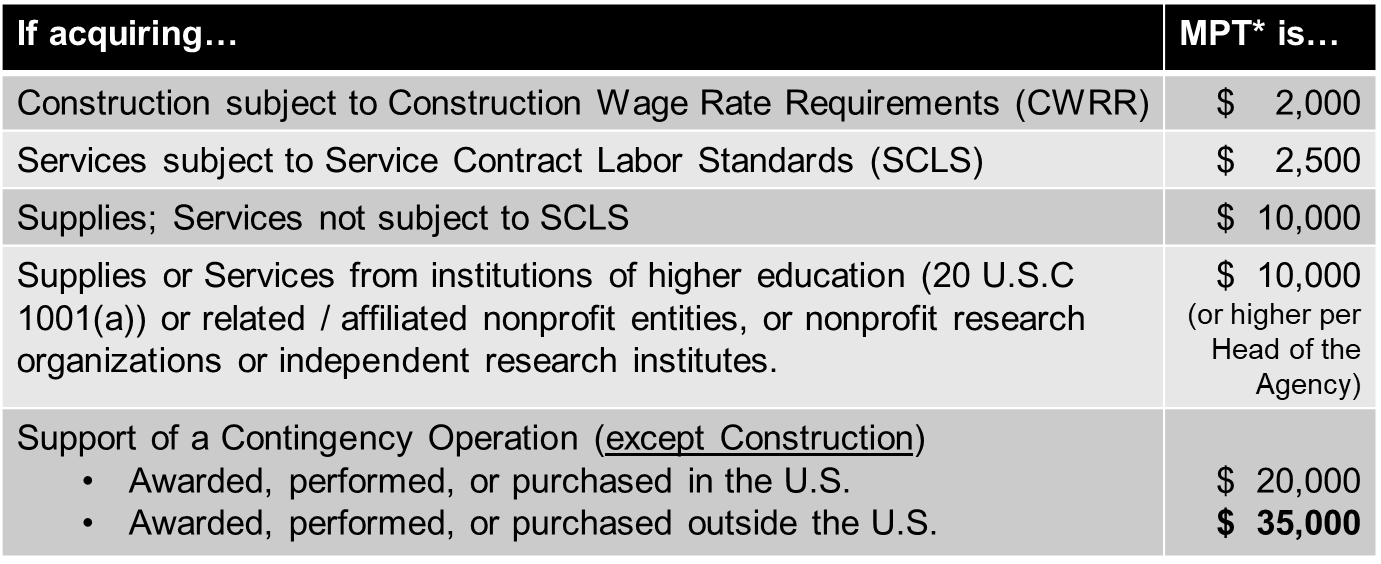 [Speaker Notes: FAR Subpart 2.101 outlines various thresholds for the micro-purchase threshold. These thresholds are important to learn and outline for your cardholders so that they are aware of their authority and limitations depending on the situation. In general, the micro-purchase threshold is $10,000. However, as you can see on the above chart, there are several exceptions including varying micro-purchase thresholds for things like construction, services not subject to the Service Contract Labor Standards, or SCLS, Supplies or Services from institutions of higher education, and purchases in support of contingency operations both within and outside of the United States.

It is important to note that although the general micro-purchase threshold is currently set at $10,000, it is up to your agency to determine the various limits on purchase cards. For instance, you may prefer to have all cardholders without contracting authority set to a limit of $10,000 or you may choose to have a tiered approach by providing a group of cardholders with a $10,000 limit and lower limits on other groups of cardholders based on their purchasing activity and/or the types of purchases that they make.]
Purchase Card Regulations and Policy
FAR Subpart 13.201(b) states that the Governmentwide commercial purchase card shall be the preferred method to purchase and pay for micro-purchases

FAR Subpart 13.301 discusses the Governmentwide commercial purchase card:
Agencies should encourage card use by contracting officers to place orders against contracts established under FAR Part 8 procedures
Agencies should also encourage placement of orders/make payments under other contractual instruments
[Speaker Notes: FAR Subpart 13.201 (b) and 13.301 focus on specific acquisition regulations surrounding the use of the purchase card. The FAR states that the purchase card should be the preferred method to purchase and pay for micro-purchases. The purchase card is a much more efficient and streamlined payment instrument compared to traditional payment methods. In addition, and one thing that many agencies don’t realize, the FAR states that agencies should encourage use of the purchase card by contracting officers to place orders and make payments under contractual instruments, including but not limited to contracts established under FAR part 8 procedures such as GSA Schedules Contracts.

One of the most underutilized areas for purchase cards is making contract payments. Agencies have a major opportunity to increase their purchase card spend, and therefore increase refunds by leveraging this FAR section and exploring more ways to make contract payments via the purchase card.]
Purchase Card Regulations and Policy
Public Law 112-194 – Management of Purchase Cards
Required Safeguards and Internal Controls that include procedures for:
Record maintenance of purchase cardholders, including single transaction or overall purchase limits
Reconciliation, certification, and record retention requirements are outlined for purchase cardholders
Review/ data mining requirements to identify and prevent erroneous and improper/illegal purchases
Refund validation and training requirements
[Speaker Notes: In 2012, Congress enacted the Government Charge card Abuse and Prevention Act. This public law outlined many of the policies and procedures provided in OMB Circular A-123 Appendix B in a more formal document. The Public Law outlines several key areas of management of purchase card programs. First, it discusses required safeguards and internal controls that should be included in your agency’s policies. It is important for policies to discuss how to establish and maintain purchase card accounts, including how to set up single transaction or overall purchase limits. As we discussed earlier, this may include outlining various roles and micro-purchase levels within your purchase card program.

Another area discussed in the public law is outlining reconciliation, certification, and record retention requirements for purchase cardholders. 

Third, agencies should have policies in place discussing the need to review purchases utilizing the data mining tools provided by banks and brands within the GSA SmartPay 3 Master Contract. Agency policy outlining data mining procedures and guidelines assist in preventing erroneous and improper or illegal purchases. Purchase card managers should utilize data mining tools to flag and review suspect transactions or purchases.

Finally, the public law outlines refund validation and training requirements. Purchase card managers and purchase cardholders must take training a minimum of every three years. Agency policy, however, may require more frequent training. The public law also outlines important refund validation requirements. Agencies are responsible for validating the quarterly refunds provided by the bank. Your bank should provide refund reports and refund guides that give you the appropriate tools to be able to adequately validate refunds received.]
Purchase Card Regulations and Policy
Public Law 112-194 – Management of Purchase Cards
Penalties for Violations that include:
Appropriate punishment for adverse personnel action such as violation of agency policy or illegal, improper, or erroneous purchases 
Employee dismissal procedures
Semiannual Report On Violations requirements for agencies with more than $10 million in annual purchase card spend provided to the Office of Management and Budget (OMB) by the agency Inspector General
[Speaker Notes: Another key area addressed by the public law is penalties for violations. As discussed in the last slide, your agency policy should outline procedures for reviewing purchases to flag illegal, improper or erroneous purchases. This section of the public law discusses the next step in policy development; what to do if you find these types of purchases during the review process. When developing agency policy, it is important to outline the appropriate punishments for adverse personnel actions, including employee dismissal procedures, as necessary. All executive agencies with greater than $10 million in purchase card spend must provide a semiannual Report on Violations to OMB by the agency’s Inspector General that includes a description of any illegal or improper purchases and the personnel action taken for each violation.]
Purchase Card Regulations and Policy
Public Law 112-194 – Management of Purchase Cards
Risk Assessments and Audits:
Requires agency Inspector Generals (IGs) to conduct periodic reviews of purchase card programs and identify/analyze potential risks
Requires IGs to look for spend patterns and ways to leverage agency expenditures
Requires IGs to report findings and any implementation of updated procedures back the head of the agency and OMB
[Speaker Notes: The last key area outlined in the public law is risk assessments and audits. The public law requires IGs to conduct periodic reviews of purchase card programs to identify/analyze potential risks. It is important to include procedures and guidance on how to address audits for purchase card managers and cardholders. This may include the type of information that they must provide to the IG, specific reports, specific documentation requirements, and timeframes for working with the IG. IGs may review specific transaction information to look for things like spend patterns and may also review agency guidance and policy to determine if there is a need to include other procedures to lower risk or encourage an increase in spend through the program. IGs are required to report their findings and any implementation of updated procedures back to the head of the agency and OMB.]
Purchase Card Regulations and Policy
OMB Circular A-123 Appendix B provides agencies with a framework to best manage their charge card programs. The Circular provides guidance in alignment with Public Law 112-194 and covers various card program management topics such as:
Internal Controls
Training
Performance Metrics and Reporting
Refund Management
2
[Speaker Notes: The final piece of guidance that we will discuss is OMB Circular A-123 Appendix B. The Circular provides agencies with a framework to best manage their charge card programs. Although we are discussing the Circular in terms of the purchase card program, it also is applicable to other business lines, including travel and fleet. The Circular is a more detailed document that aligns with public law 112-194 and covers various topics such as:

Internal Controls
Training 
Performance Metrics and Reporting AND
Refund Management]
Purchase Card Regulations and Policy
OMB Circular Purchase Card Internal Controls:
Application Process – applications, delegation of authority, training
Transaction Process – disputes and improper transactions
Review and Approval Process – reconciliation, documentation, approvals
Charge Card Management Process – separation of duties, delinquencies, span of control, invoicing approvals and payments
[Speaker Notes: The OMB Circular outlines several areas of internal controls that agencies should address when making policy decisions. They are:

The Application process – Understanding the process flow of applications from completion of the online application process through the review and approval, understanding the delegation of authority…meaning what level of authority or credit limit does a cardholder have? If it is an AO or AOPC, how many cardholders will they oversee? Training – ensuring that applicants take the appropriate training for their delegation, for example, an AOPC should take AOPC training at a minimum, but some agencies may require them to also take cardholder training.

The Transaction process – Your policy should outline the dispute process for cardholders so that they are aware of how to file a dispute and the timeframes involved in filing a dispute. It should also outline what constitutes an improper transaction and the potential punishment for violations.

The Review and Approval process – Policy should outline how a cardholder reconciles transactions, how they maintain documentation to show valid transactions, and the approval process for your Approving Officials. Agency policy should include reconciliation timeframes to ensure that cardholders are reconciling properly.

Finally, the Charge Card Management Process – Policy should spell out a clear separation of duties, how to handle delinquencies, span of control, and invoicing approvals and payment processes. For example, a cardholder should not be their own approving official. Approving officials should not have an unreasonable amount of cardholders under their purview to ensure adequate checks and balances. Delinquency timeframes should be provided to cardholders and approving officials to ensure that payments are made in a timely manner. Not only can late payment affect refunds, but it also affects the agency by triggering a requirement for prompt payment interest after 30 days. In addition, if an account is delinquent for too long, the account can be suspended or cancelled in accordance with the GSA SmartPay 3 Master Contract.]
Purchase Card Regulations and Policy
OMB Circular Purchase Card Training:
Who is required to take training? Cardholders, card managers, AOPCs, Approving Officials
How often? A minimum of every three years (though some agencies require more frequent training)
AOPC Training should encompass an understanding of cardholder and AO functions, card management functions, as well as training on the Electronic Access System, data analytics tools, and reporting
[Speaker Notes: Another key area outlined in the Circular is training. As discussed previously, card managers and cardholders must take training a minimum of every three years. Many agencies have additional training requirements. The training can be taken through the GSA SmartPay training website, which has purchase cardholder and AOPC training modules, agency specific training sites, or a combination thereof. The training should cover a variety of topics, which may vary somewhat depending on the role of the individual (ie cardholder, AO, or AOPC), such as card management functions, the Electronic Access system and how to utilize data analytics tools and reporting to maximize program oversight and efficiencies.]
Purchase Card Regulations and Policy
OMB Circular Purchase Card Performance Metrics and Reporting:
Annual Statistical Reporting – GSA Center for Charge Card Management (CCCM) maintains on behalf of the agencies
Includes items such as number purchase accounts and total purchase spend
Annual Narrative Reporting – CCCM maintains on behalf of the agencies
Includes items such as descriptions of agency’s best practices and information on delinquency monitoring practices
[Speaker Notes: A third area outlined in the Circular is performance metrics and reporting. Previous versions of the Circular contained a large amount of agency quarterly, semiannual, and annual reporting requirements. After review, OMB streamlined a large amount of the reporting to focus on the key areas of the GSA SmartPay program. The current OMB Circular requires annual statistical and narrative reporting. GSA CCCM has taken the role of maintaining and reporting on behalf of the agencies. Annual statistical reports include items such as the number of purchase accounts and the total purchase spend amount for the year. Annual narrative reports include items such as descriptions of agency’s best practices and information on delinquency monitoring practices. Agencies provide required supplemental information for these reports directly to GSA CCCM and the final report information is provided to OMB on behalf of the agencies.]
Purchase Card Regulations and Policy
OMB Circular Purchase Card Refund Management:
Agencies should take steps to maximize refunds, to include ensuring on-time payments
Agencies must review refund agreements annually, prior to option extension, and prior to task order recompete
Agencies should leverage tools to assist in refund validation processes such as:
Contractor provided refund review guides
Quarterly refund reports
Refund review tools
GSA SmartPay data warehouse dashboard
[Speaker Notes: The final area covered by the Circular is refund management. Your agency policies and procedures should provide guidance on ensuring on time payments to avoid delinquency and additional prompt payment interest as well as provide strategies on how to maximize refunds through increased spend or more timely payments. One of the most important things for agencies to review when looking at refunds is their task order pricing document and how their pricing is established. These pricing agreements should be reviewed at least annually, prior to option extensions, and prior to any task order recompete. There are several valuable tools that are out there to assist with reviewing and validating refunds, including refund review guides, quarterly refund reports, refund review tools, and the GSA SmartPay data warehouse dashboard.]
Purchase Card Management Best Practices
Policy Development and Considerations
Maximize use of reports and bank or brand tools   
Leverage purchasing power using strategic solutions that permit the use of charge cards as ordering and payment solutions  
Institute internal management controls to mitigate risk of misuse and/or delinquency   
Initiate administrative or disciplinary actions for card misuse, abuse, and repeated account delinquency
Learn from others by reviewing audit reports and findings (https://smartpay.gsa.gov/content/audit-repository)
[Speaker Notes: Now we are going to go over some best practices and audit findings in the management of purchase card program as found in the OMB Circular A-123, Appendix B and tips and tricks from some of your peers.

Maximize use of reports and bank and brand tools:  Under the GSA SmartPay 3 contracts there are numerous mandatory reports available at the agency level.  They are listed in Section C.7.3.1 of the master contract.  Reports such as the Delinquency Report, Fraud Analytics Report, Invoice Status Report, and Transaction Dispute Report among others. Ad-hoc reports are also available and if you don’t know how to pull your own queries and have yet received training, contact your Level 1 A/OPC for information on how to schedule training.

Leverage purchasing power using category strategic solutions that permit the use of charge card as ordering and payment solutions:  The Federal Government spends billions of dollars each year through purchase card programs (as well as other contract mechanisms) and each transaction has the potential to increase the sourcing power of the government. Purchase program managers should be aware of any agency-specific requirements to ensure compliance with strategic sourcing. Often, these contracts or ordering vehicles can include use of the purchase card to streamline the acquisition process and add further value through the generation of refunds.  

Institute internal management controls to mitigate risk of misuse or delinquency:  
Implement strict internal controls that mitigate charge card risks to the greatest extent possible;
Perform periodic reviews of spending and transaction limits to ensure appropriateness;
Conduct internal charge card program reviews on a regular basis to ensure internal control mechanisms are adequate;
Monitor reports to identify potential split purchases;
Perform periodic reviews of the number of charge card accounts in use for appropriateness of number as well as evaluating the span of control for approving officials; and
Keep current on new and innovative solutions to detect and identify potential fraud, misuse and delinquency

Initiate administrative or disciplinary actions for card misuse, abuse, and repeated account delinquency:  Agencies must otherwise comply with all applicable law and regulatory guidance in determining whether to impose disciplinary or adverse action in any specific case.
Initiate verbal counseling and warning; provide written warning; suspend or revoke charge card privileges;
Suspend or revoke employee security clearance;
Include misuse or delinquency occurrence in employee performance evaluations;
Suspend or terminate employment;
Ensure consistent enforcement of penalties; and
Publish actions taken by the agency for misuse of charge cards.

Learn from others by reviewing audit reports and findings:  At smartpay.gsa.gov we maintain a repository of audit reports related to charge card programs. You can review the audits to assist with policy determinations.]
Purchase Card Management Best Practices
Policy Development and Considerations – Mitigating Risks with Internal Controls:
Assignment of Duties Separated by Individual 
Appointment Process for Cardholders and Approving Officials 
Span of Control
Transaction Approval Process 
Reconciliation Controls 
Delinquency Controls
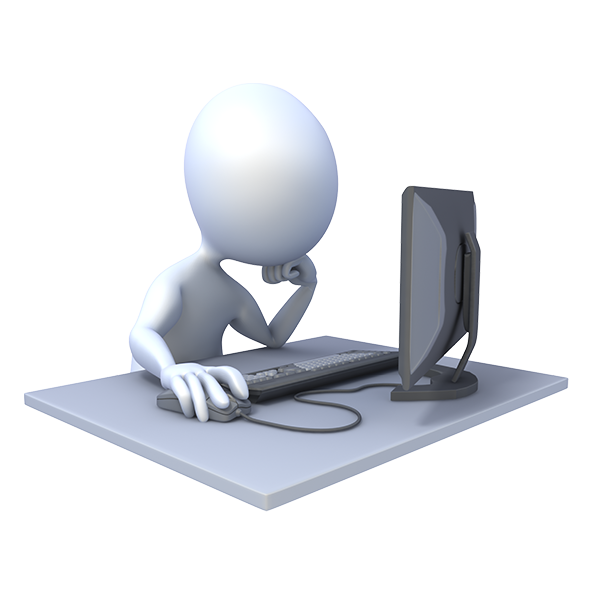 [Speaker Notes: There are several internal controls that can and should be instituted to mitigate risk as part of normal program management.  

Assignment of duties separated by individual.  Are duties at your organization separated out for authorizing, approving, and recording transactions, receiving assets, approving statements, making payments, certifying funds, and reviews or audits, when possible?
Appointment process for Cardholders and Approving Officials. Do you have a process for card application, issuing appointment letters to Cardholders and Approving Officials (AOs) to define roles and responsibilities, and adequate recurring training?
Span of control.  Is the number of cardholders assign to each AO reasonable?  Is the number of cardholders and AOs assigned to an A/OPC is reasonable based on the volume of spend and organizational structure?
Transaction approval process.  Is there a policy in place about how purchases are approved?  Are they approved prior to the purchase, and if so by whom?  Should the approval always be in writing?  Is there a desired required format that lists the specific information that must be included?
Reconciliation and delinquency controls.  Are you using the canned reports available?  Has your agency worked with your bank for customized alerts? Are statements being reviewed promptly? What is your audit process and how often do you audit? 

OMB Circular A-123 Appendix B Section 2.4 Purchase Card Internal Controls talks to specifics of having such questions and more answered as part of agency policies for the charge card program.]
Purchase Card Management Best Practices
Policy Example #1: Section 889: Prohibition on Certain Telecommunications and Video Surveillance Services or Equipment
Part of the FY19 NDAA
Contains Part A and Part B:
Part A prohibits the government from obtaining certain telecommunications equipment or services produced by certain covered entities, their subsidiaries, and affiliates
Applicable to commercial items and micro-purchases
Part B prohibits the government from contracting with any entity that uses certain telecommunications equipment or services produced by the entities listed in the statute
Applicable to every sector and every dollar value when entering into contracts
[Speaker Notes: Now that we have gone over some high level regulatory and policy information as well as high level best practices, let’s dive into some specific common examples of policy considerations for your agency. These examples may come up often in the course of running your purchase card program. Our first policy consideration is training purchases.

The first purchase card policy decision point that I would like to discuss is Section 889 Prohibition on Certain Telecommunications and Video Surveillance Services or Equipment. Section 889 was implemented as part of the fiscal year 2019 National Defense Authorization Act. It contains two parts. Part A includes language that prohibits the government from obtaining equipment and services from a defined list of covered entities. This part is applicable to purchases including commercial items and micro-purchases. Part B focuses on language related to prohibition of entering into contracts with covered entities. It is applicable to all contracts, regardless of dollar value or sector.]
Purchase Card Management Best Practices
Policy Example #1: Section 889: Prohibition on Certain Telecommunications and Video Surveillance Services or Equipment
Purchase card policy considerations:
Leveraging existing Federal Contracts/Ordering Sites
Written Representation Implications
Managing Risk 	
Utilization of reporting tools
Training updates
Section 889 Search Tool
[Speaker Notes: Agencies are required to develop their own polices and procedures to ensure charge card program compliance with Section 889 Parts A and B. Agency policies should address all business lines.

 First, as a best practice, agencies may desire to consider a policy emphasizing the security benefits of leveraging existing Federal Contracts and ordering sites such as: GSA Advantage!, Fed Mall, GSA Global Supply, category-managed solutions, or other agency specific vehicles. Remember from our previous slide that Part B requirements apply to all Government contracts, so these vehicles will already fulfill Section 889 requirements at the broader contractual level.

Agencies may also consider placing limits on buying open market Information Technology (IT) equipment or services when writing agency purchase card policies. This could include directing small IT buys to Contracting Officers or consider requiring advance approval through an appropriate office for high-risk items such as computers and peripherals, phones, security cameras, or drones when planning an open market purchase.

Third, agencies can leverage GSA SmartPay bank reporting tools to run transaction data queries using MCCs in GSA SmartPay contractor bank Electronic Access Systems. This can help gauge potential purchase risk. For example, the transaction data report could include MCCs such as computer and software equipment, electrical parts and equipment, telecommunications services, and electronic sales. 

Finally, policy updates should also include supplemental cardholder, A/OPC and Approving Official training on Section 889 policies and procedures. The GSA SmartPay purchase card online training modules have been updated to reflect Section 889 requirements to assist agencies with training needs.

Last, GSA SmartPay is finalizing a Section 889 Search Tool that will allow cardholders to easily search merchant information to determine whether or not the merchant is in compliance with Section 889. The tool will be housed on the GSA SmartPay website and will be available for use by the end of fiscal year 2023.]
Purchase Card Management Best Practices
Policy Example #1: Section 889: Prohibition on Certain Telecommunications and Video Surveillance Services or Equipment
Easy to use search tool for users
Search by business name, website,
       CAGE code, or SAM.gov Unique 
       Entity ID
Search provides a PDF if registered 
      in SAM.gov
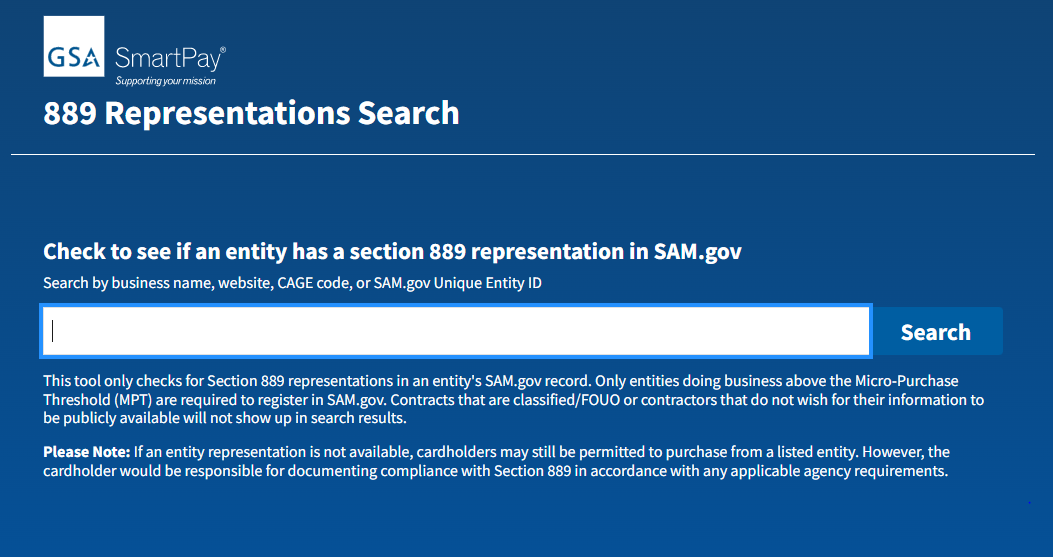 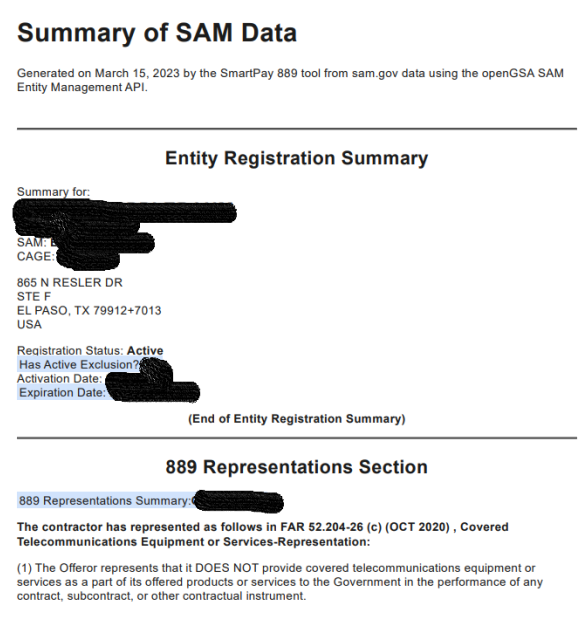 [Speaker Notes: This slide shows a couple of screenshots of the Section 889 tool that will be located on the GSA SmartPay website. This tool is a user friendly tool where cardholders can search by business name, website, CAGE code, or SAM.gov Unique Entity Identifier. The tool will show a registration summary indicating whether or not the merchant is 889 compliant. A cardholder can utilize the resulting PDF information for their purchase card files to show compliance with Section 889 requirements.]
Purchase Card Management Best PracticesPolicy Examples
Policy Example #2: Training Purchases
Pub. L. 85-507, The Government Employees Training Act (GETA) (1958), gives each federal agency general authority for employee training
FAR based training versus non-FAR based training Micropurchase Thresholds
Types of Training Purchases:
Individual Training for an existing course
Existing commercial off the shelf training
Tailored Training
Subscriptions for training access
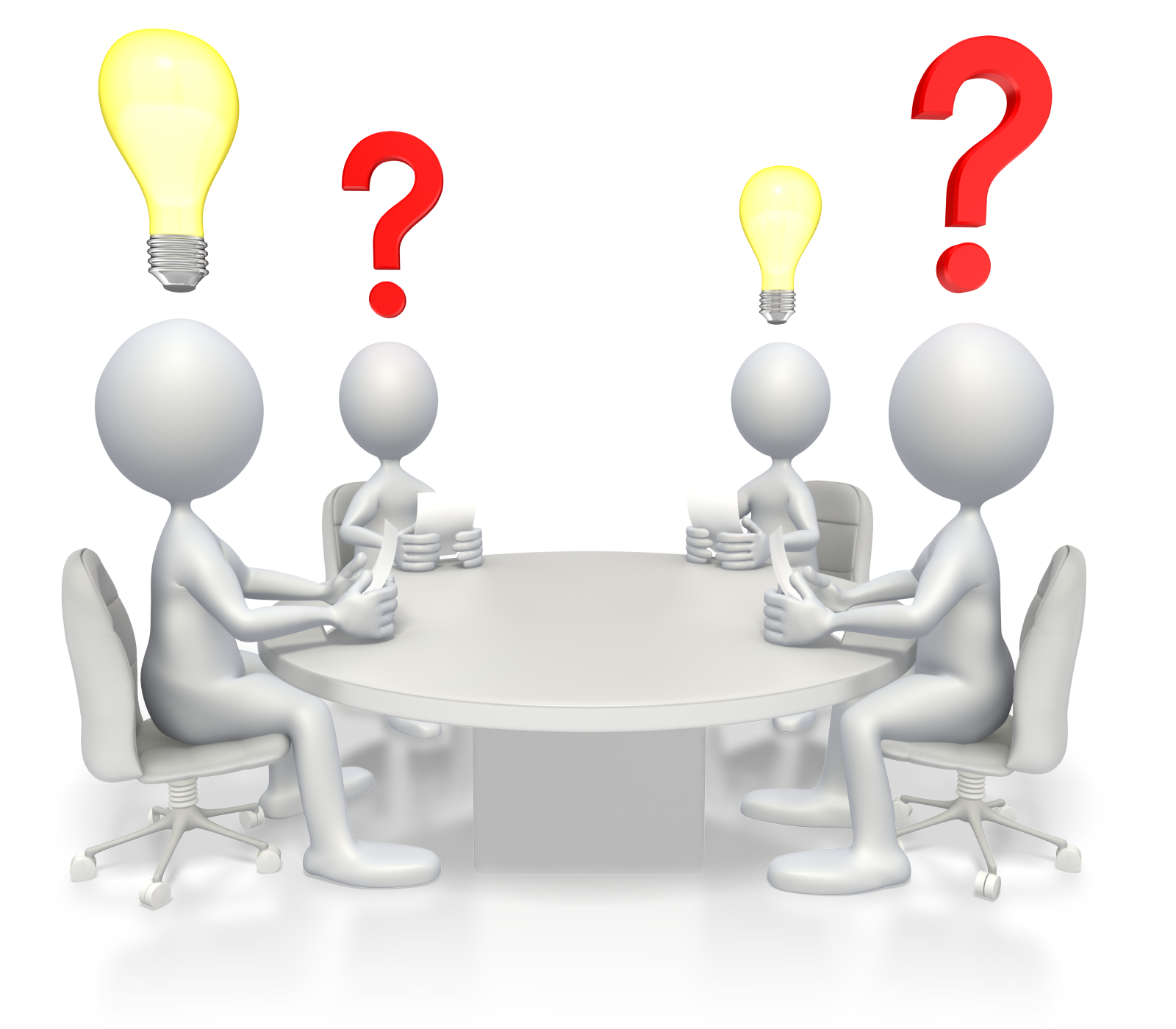 [Speaker Notes: Our second policy consideration is training purchases. The Government Employees Training Act or GETA gives each federal agency general authority for employee training. The law says that the head of any agency may pay, or reimburse the employee for, all or part of the necessary expenses of the training,…including among the expenses the necessary costs of –
(C) tuition and matriculation fees;
(D) library and laboratory services;
(E) Purchase or rental of books, materials, and supplies;…” 

Based on this cite, agencies may choose to make a determination that training, education, and professional development when authorized on the agency’s training authorization form is not a FAR-based transaction, and the micro-purchase threshold for services does not apply to these types of transactions.  DoD, for example, uses the purchase card to purchase training authorized by use of a single SF182 to a cap of $25,000 per transaction.

If the agency determines --
Training is not a FAR-based transaction, the micro-purchase threshold would not apply and the purchase card may be used up to the lessor of either the single purchase limit of the cardholder or any training purchase threshold set by the agency.
Training is a FAR-based transaction, the purchase card can be used up to $10,000, in accordance with agency policy. 
Your agency’s policy should address various types of training purchases such as individual training for an existing course, existing commercial off the shelf training, tailored training, and subscriptions for training access.

   It is important to note that when purchasing individual slots in existing courses, each slot may be considered its own transaction even when paid together, as allowed under agency policy.]
Purchase Card Management Best PracticesPolicy Examples
2
[Speaker Notes: The policy for using the purchase card for training varies by agency.  Along with the dollar value of the proposed transaction, other considerations must be made: 

First, has your agency made a determination about the classification of various training transactions as FAR-based transactions or not?   

Second, how is the purchase card being used?  As a procurement mechanism on the open market, ordering mechanism against an existing contract, or payment mechanism to pay for training acquired by other means (e.g., contract, purchase order, etc.)?

Third, what type of training is being purchased – an individual slot in existing course, existing course for course for import to the agency, tailored training, or a subscription for training access?]
Purchase Card Management Best PracticesPolicy Examples
2
[Speaker Notes: Training can be procured through government and non-government sources.  Training from non-government sources must be –

For regularly scheduled, commercial “off-the-shelf” courses, training conference, or instruction,
Available to the general public, and 
Priced the same for everyone in the same category (e.g., price per student, course, program, service, or space).

While some agencies allow the purchase of tailored training up to the micro-purchase threshold, others require that any tailored training must be procured by a warranted Contracting Officer.  

Typically tailored training requires a detailed Statement of Work (SOW) and reviews by parties such as the agency’s training office, human resources, or other professionals.

Agencies should review policies related to training including human resource, employee development, and procurement regulations in conjunction with any specific agency purchase card policy.]
Purchase Card Management Best PracticesPolicy Considerations
Policy Example #3: Long Term Rental or Lease of Land or Buildings
Long-term rental agreements or leases extend BEYOND a 12-month period and are intended for more than a temporary basis
The GSA SmartPay 3 Master Contract requires the Contractor banks to be able to further restrict purchase cards for long-term rental and lease of land or buildings
Agencies can only use the purchase card as a payment mechanism in accordance with the cardholder’s authorized purchase limits and authority
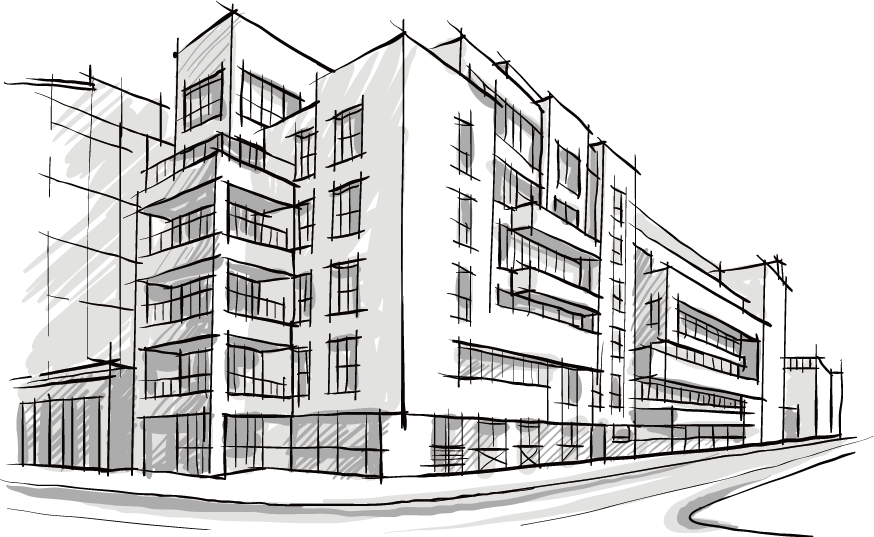 [Speaker Notes: Our third agency policy consideration is Long Term Rental or Leave of Land or Buildings. Per GSA SmartPay 3 Master Contract, Section 8.14.1, “the Contractor shall have a mechanism to further restrict the use of a Purchase account for the purchase or acquisition of long-term rentals or lease of land or buildings.   Long-term is defined as any rental agreement or lease that extends beyond a 12-month period and is intended for more than a temporary basis.” 

In the case of long-term rentals or lease of land or buildings, the Purchase account may only be used as a payment mechanism, within the accountholder’s authorized purchase limits, considering of recurring payments limitations, and consideration of agency/organization-specific policy.]
Purchase Card Management Best PracticesPolicy Considerations
Policy Example #4: Conference Space Purchases
Conference space is considered a “short term” rental or lease agreement, meaning the agreement is in place for LESS than 12 months
Agencies can utilize the purchase card as a purchase and/or payment mechanism for the acquisition of conference space (when a travel CBA is not appropriate)
This may include examples such as procuring a group of training rooms within a hotel for a three-day agency training session
Always consider your agency’s specific policies before determining whether to utilize a purchase card for conference space
[Speaker Notes: Agency policy best practice example number 4 is conference space purchases. From time to time, your agency may want to rent out conference spaces for things like training or large meetings. Unlike our previous example, rental of conference space is considered a “short term” rental or lease agreement, meaning the agreement is in place for less than 12 months. Purchase accounts may be used as a purchase and payment mechanism in the case of short-term rentals or leases (defined as those rentals/leases with a duration less than 12 months) within accountholder authorized purchase limits and after consideration of agency/organization-specific policy.   Examples of appropriate uses of a Purchase account for rental agreements or lease of land or buildings include: 

Purchase or payment of a conference facility to house a five-day conference or meeting (where a Travel CBA would not be appropriate). 
Purchase or payment of office space to house an agency for three months during response to a natural disaster or act of terrorism. 

NOTE: Your agency will want to consider putting a contractual agreement in place (e.g. task order, contract) and utilizing the purchase card as a payment mechanism to ensure payment terms and conditions are outlined in areas such as ancillary costs (e.g. cleaning fees) placed on the purchase card.]
Purchase Card Management Best PracticesPolicy Considerations
Policy Example #5: Toll Payments
Agency policy dictates if purchase cards can be used to secure toll pass accounts that require a card on file to charge per toll or replenish funds for tolls.  Accounts must be in the name of the agency, not a person.  Toll passes, transponders, and vouchers are considered “cash equivalents” and must be secured as such
Consideration must be given to the Advance Payment statute (31 USC 3324) – “payment cannot exceed the value of the service / good”
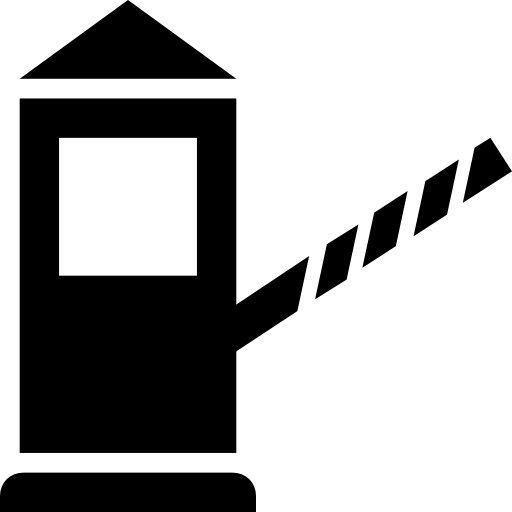 [Speaker Notes: Another topic of discussion that agencies bring to our office frequently is toll payments. Toll payment policy is greatly debated among agencies. Agency policy dictates if purchase cards can to used to charge per toll or replenish funds. Accounts must be in the name of the agency, not a person. Agencies must give consideration to the Advanced Payment Statute when establishing toll payment policies and guidance. In addition, agencies should consider the following:

Individually Paid Tolls:  Individual tolls are considered an on-demand requirement, meaning that each demand (going through a toll booth) is unrelated to the demands before and after (other tolls at other locations or other tolls by other individuals).  Each toll is therefore an individual requirement or transaction.  

Establishing a Pre-Paid Toll Account:  These accounts are considered pre-paid because the account automatically replenishes funds using charges against the purchase card.  It is up to individual agency policy if they will allow cardholders to establish prepaid accounts with their purchase card and under what circumstances, to establish controls for use, and how such charges will be reconciled.  With prepaid accounts, there is typically a monthly recurring charge if tolls have been debited to bring the account back to the required minimum dollar amount.  The limits on recurring payments apply in this case and can impact the use of the card in this manner. 

Agency policy dictates if purchase cards can be used to secure government accounts for toll systems that require a card on file to charge either per toll or to replenish funds.  Also, in the case of EZ Passes and other accounts where cards are kept on file for the purpose of replenishment of toll funds, the Advance Payment statute must be considered.  This statute says, “a payment under a contract to provide a service or delivery an article for the United States Government may not be more than the value of the service already provided or the article already delivered.”  This means if you haven’t already received the good or service, you can’t pay for it in advance. However, there are industries where advance payment is a stipulation to receive services, such as tolls, and each agency must develop policy in these areas as part of its agency purchase card program management and oversight.  For example, the DOI includes a policy on use of the purchase card to pay for toll passes or transponders in their policy with circumstances for use.

It is important to note that agencies should utilize the GSA SmartPay Travel Card, not the purchase card, for the payment of tolls while on TDY.]
Purchase Card Management Best PracticesPolicy Considerations
Policy Example #6: Parking Passes and Fees
Agency policy dictates if purchase cards can be used to secure parking pass accounts that require a card on file to charge a recurring (e.g. monthly) fee for parking services 
Agency policy Accounts must be in the name of the agency, not a person
Agency consideration must be given to the Advance Payment statute (31 USC 3324) – “payment cannot exceed the value of the service / good”
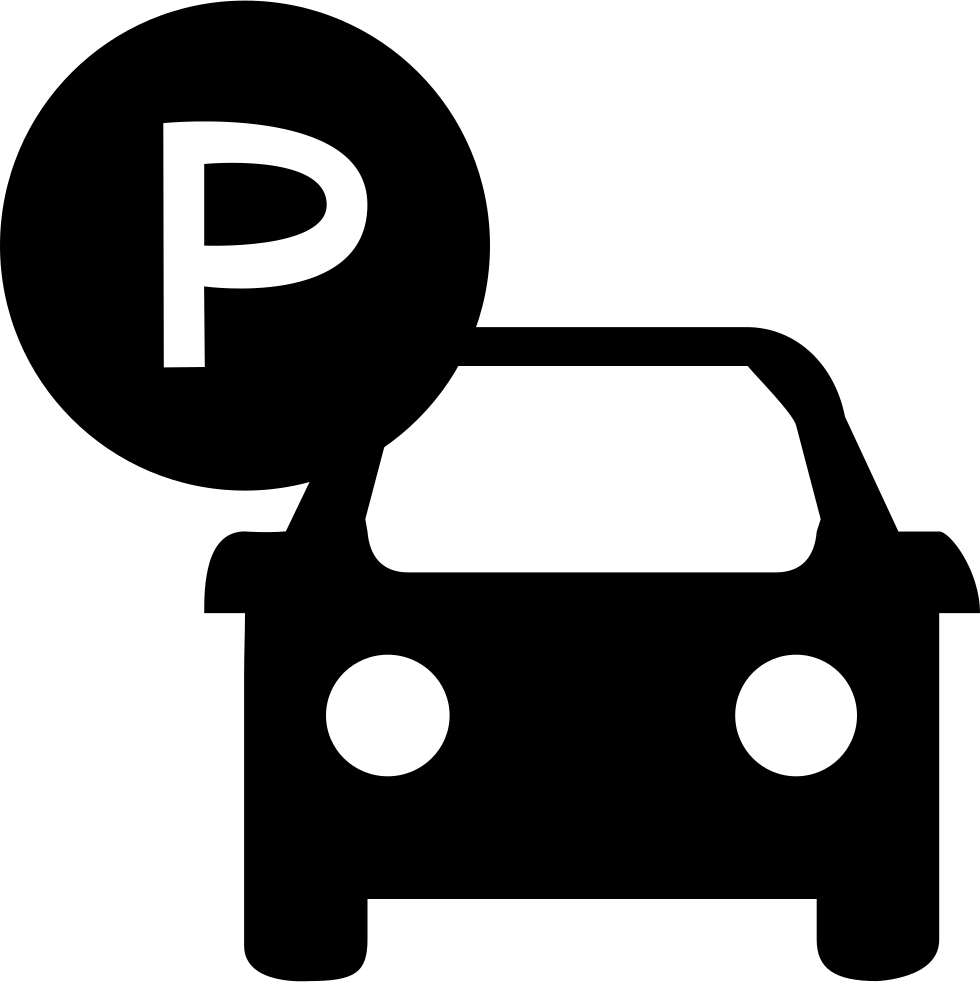 [Speaker Notes: Our next policy example is utilization of a purchase card to pay for parking passes and fees. Similar to tolls, if an agency secures parking pass accounts that are paid on a recurring basis, such as a monthly parking pass, they should be in the name of the agency, not an individual. Similar to toll passes, agency policy dictates if purchase cards can be used to secure government accounts for parking fees that require a card on file to charge per instance of parking use.]
Purchase Card Management Best PracticesPolicy Considerations
Policy Example #7: Subway Tokens and Metro Fare Cards
The purchase card can be utilized to purchase subway tokens, tickets, and metro fare cards when employees commute across large metropolitan areas for normal job duties (e.g. attend meetings)
Accounts must be in the name of the agency, not a person
These items are considered “cash equivalents” and should be secured as such in accordance with agency policies and procedures
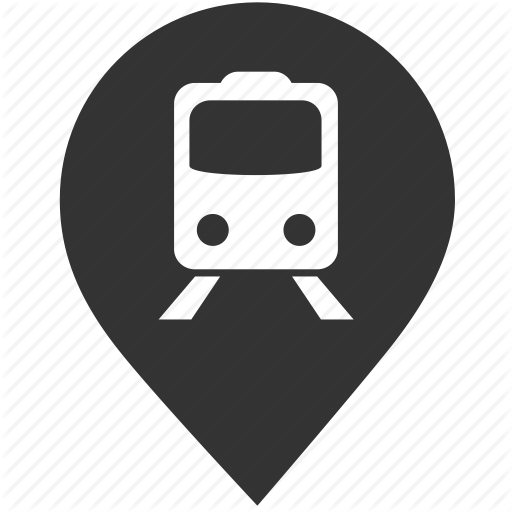 [Speaker Notes: Policy example number 7 is subway tokens and metro fare cards. Offices may use the purchase card to purchase subway tokens, tickets, and metro fare cards for general use when employees commute across large metropolitan areas as part of their normal job duties such as to attend meetings, hearings, or other mission-related activities.  Fare Cards should not be assigned to individuals but checked out and returned to a controller.  These items are considered “cash equivalents” and should be secured as such.]
Purchase Card Management Best PracticesPolicy Considerations
Policy Example #8: Third Party Payment Processors
Third Party Payment processors (e.g., PayPal, Square, etc.) offer e-commerce/internet payment solutions for commercial transactions. 
Merchants can utilize them without establishing a merchant account
Transactions made through third party payment processors are considered high risk (doesn’t include known processors)
Guidance should include criteria for when and why these transactions are authorized as well as the requirement of relevant documentation to demonstrate that other vendors and payment options were considered
[Speaker Notes: The Center for Charge Card Management frequently receives inquiries from customer agencies on the use of third party payment processors. Third Party Payment processors (e.g., PayPal, Square, etc.) offer e-commerce or internet payment solutions for commercial transactions. The processors own merchant accounts that allow them to accept and process charge card orders on behalf of other companies. Many merchants choose to utilize third party payment processors in order to accept payments without having to establish a merchant account through a bank. Some merchants find that this is a more cost-effective option, especially if they do not process enough transactions to establish their own merchant account to accept charge cards. Merchants pay third party processors a transaction fee for these services rather than processing transactions through a merchant bank. Transactions using third party payment processors are considered to be high risk transactions (particularly those made with unknown or unusual merchants) and alternative methods of payment should always be considered. However, if a merchant is well known or there is prior purchase history with the merchant, third party payment methods can be safe. Cardholders should still ensure any processing terms and conditions remain advantageous to the Government. 

It is important to note that this policy does not apply to merchants (either online or ‘brick and mortar’ stores) who process cardholder transactions directly with a credit card processor such as Mastercard or Visa. This exemption includes programs such as the GSA Commercial Platform program.]
Purchase Card Management Best PracticesPolicy Considerations
Policy Example #8: Third Party Payment Processors (cont.)
Agency policy should instruct purchase cardholders to consider:
Account Establishment Requirements – Cardholder being required to establish an account or agree to terms and conditions
Account Verification Limits – Bank account requirement above certain dollar thresholds
Disputes – Possible different dispute process 
Merchant Name – More potential for truncated information
Data – Less Level II and Level III data
[Speaker Notes: When deciding on appropriate use of third party payment platforms, agencies should instruct cardholders to take into consideration the following issues: 

1) Account Establishment Requirement: In some instances, the cardholder may be required to establish an account in order to make a purchase through a third party payment processor. The individual may be asked to provide detailed information and also to agree to commercial terms and conditions provided by the processor. Cardholders are prohibited to establish accounts and agree to commercial terms and conditions without consent from their legal counsel. Cardholders that agree to commercial terms and conditions without the proper authority or approval may be in violation of the Anti-Deficiency Act. 

2) Account Verification Limits: In some instances, third party payment processors require account verification after a certain dollar threshold has been reached during an established period of time (e.g. one month, one year). These limits vary depending on the third party payment processor. The third party payment processor will not process payments above that threshold until the cardholder provides the payment processor with a bank account number to verify that the cardholder is the actual owner of the card. This feature is in place to help prevent and detect fraud, however, GSA SmartPay Government charge cards are not linked to commercial or individual bank accounts. Therefore, it is impossible for cardholders to provide this information. This could result in a limitation on cardholders’ abilities to make timely purchases or the cardholder may be asked to create a business account which does not require bank account information but, may have fees associated with it. It’s important that cardholders be aware of which accounts may or may not be created and that they have proper authority to create an account. 

3) Disputes: It is possible that the dispute process may vary from the contractually required dispute process within the Master Contract for third party payment processors. Cardholder should be trained and aware of the dispute process for the GSA SmartPay program before considering making purchases under a third party payment processor.

4) Merchant Name While truncation of merchant name is happening less and less with third payment systems, it is still something for cardholders to consider when using these tools. The truncated merchant name may create difficulty for reporting, reconciliation, and oversight purposes. 

5) Data: There is often less Level II and Level III transactional data available when utilizing a third party payment processor. The cardholder may only receive the merchant name and dollar amount of the transaction when making a purchase with a third party payment processor.]
Purchase Card Management Best PracticesPolicy Considerations
Policy Example #9: e-Marketplace Platform Purchases
An e-Marketplace is an online platform where companies can register as buyers and sellers to conduct B2B business transactions
Allows agencies to enhance competition within the online marketplace
Examples include: GSA Commercial Platform and Amazon Business
GSA Commercial Platform contains three vendors in one location: Amazon Business, Fisher Scientific, and Overstock Government
Was established based on a 2018 NDAA, Section 846 requirement
[Speaker Notes: Another area of policy interest is e-Marketplace Platform purchases. An e-Marketplace is an online platform where companies can register as a buyer or seller to conduct business to business transactions. Examples of these types of platforms include the GSA Commercial Platform and Amazon Business. 

The GSA Commercial Platform contains three vendors: Amazon Business, Fisher Scientific, and Overstock Government. It was established based on a 2018 NDAA Section 846 Requirement.]
Purchase Card Management Best PracticesPolicy Considerations
Policy Example #9: e-Marketplace Platform Purchases
Multiple benefits for agencies to utilize e-Marketplace platforms, including:
Automatic Tax exemption
Business pricing and quantity discounts
Restricted by purchase card BINs (similar to GSA Advantage)
Ability to highlight certain types of purchases such as Ability One or Small business set-asides
[Speaker Notes: There are several key benefits for agencies to consider utilizing these platforms, including:

Automatic tax exemption when making purchases
Business pricing and quantity discounts
The ability to restrict by purchase card BINs AND
The ability to highlight certain types of purchases such as Ability One or Small business set-asides]
Purchase Card Management Best PracticesPolicy Considerations
Policy Example #9: e-Marketplace Platform Purchases
Agencies should take certain policies into consideration when establishing an e-Markeplace program:
Restrictions on personal card, personal email, and personal address use
Reminders regarding policy requirements such as sources of supply, micro-purchase thresholds, spending limits and documentation
Establish top down work flows and maintenance/approval processes
Utilize tools to analyze purchase patterns such as Amazon Analytics
[Speaker Notes: It is important for your agency to review certain policies before implementing an e-marketplace program. First, you need to ensure that your policy includes information explaining that cardholders are restricted from utilizing their personal cards, email addresses, and home addresses when making purchases for your agency via the platform.

Second, it is important to remind cardholders that they still need to follow purchase card and contract payment regulations such as following FAR required sources of supply, micro-purchase threshold requirements, and their own spending or single transaction limitations. In addition, purchases through the platforms still have normal documentation requirements similar to any other type of point of sale or electronic purchase.

Third, your agency should establish top down work flows and approval processes. These processes should already be in place, but it is important to utilize them with e-marketplace purchases as well.

Finally, one of the biggest benefits of the e-marketplace is that you can utilize tools to analyze purchase patterns. For example, you can analyze purchase patters through Amazon using Amazon Analytics.]
Purchase Card Management Best PracticesPolicy Considerations
Policy Example #10: Use of Purchase Card for Cost-Reimbursement Contractors
Authorized under 40 U.S.C. Section 501 and governed by FAR Part 51 
Substantial dollar portion is cost-reimbursement in nature is authorized to use GSA Sources of Supply
Contracting Officer Letter authorizing the Contractor to utilize GSA Sources of Supply
Different regulatory requirements: No FAR or Appropriation Law requirements for Contractors
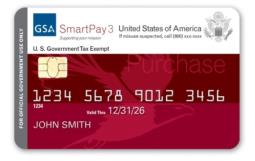 [Speaker Notes: Policy example number 10 is use of the purchase card by cost reimbursement contractors. Did you know that 40 U.S. C. Section 501 and FAR Part 51 allow for cost reimbursement contractors to utilize the purchase card? There are several policy considerations that an agency should take when determining the use of the purchase card in this area. First, the agency should ensure that a substantial dollar portion is cost-reimbursement in nature. Second, a Contracting Officer must provide a letter authorizing the Contractor to utilize GSA Sources of Supply. Third, you should understand that Contractors have different regulatory requirements than Federal employees. For example, Contractors are not bound by FAR requirements or Appropriations Law requirements. It is important to take that into consideration when developing policies for a Contractor purchase card program.]
Purchase Card Management Best PracticesPolicy Considerations
Policy Example #10: Use of Purchase Card for Cost-Reimbursement Contractors
Agency policy considerations include:
Separate established hierarchies for tracking expenditures
Different MCC Controls based on specific Contractor mission
Contractor liability – CBA card but liability falls on Contractor, not agency
Government gets refunds, but must go back to Contractor site
[Speaker Notes: In addition to those basic considerations, agencies may also want to consider the following when writing policy:

Establish a separate hierarchy for tracking so you can clearly separate when utilizing reports

Consider having different sets of MCC Controls. Contractor controls may be more restrictive or allow codes not normally allowed depending on the specific mission and needs of the Contractor

It is also important to note that even though the purchase card is a CBA, in this instance, the Contractor is liable as opposed to the Federal Government for any non payment issues or delinquencies. The Government gets the benefit of still receiving refunds on the purchase card instead of going back to initial appropriation, they go back directly to the Contractor site of performance]
Purchase Card Management Best PracticesPolicy Considerations
Policy Example #11: Surcharges
Surcharges are fees that a retailer chooses to add to the cost of a purchase when a customer uses a charge card or credit card product
Must not exceed negotiated network fees for merchants (or 4% in any state)
Merchant must post notice of the charge and list as a separate line item
Not all states allow surcharges
Agency policy should make cardholders aware of surcharges
Agency may consider including policy to require or recommend that purchase cardholders consider another merchant that does not apply a surcharge to avoid the fee when possible
[Speaker Notes: Another item that is often discussed in purchase card management policy decisions is surcharges. Surcharges are fees that a retailer chooses to add to the cost of a purchase when a customer uses a charge card or credit card product. It is important to note that surcharges must not exceed negotiated network fees for merchants, or 4% in any state and that if a merchant charges a fee they must post a notice of the charge and list it as a separate line item on the receipt. It is also important to note that not all states allow surcharges, so agencies should do their due diligence to determine which states do and do not allow them.

When developing agency policy, you should make cardholders aware that they may encounter surcharges from merchants. Remind them that the surcharge should be announced by the merchant and should be a separate line item. Also, ensure that the cardholder verifies that it is allowable in the state where they make the purchase. Finally, you may want to consider including policy to require or recommend that the cardholder considers another merchant that does not apply a surcharge to avoid the fees if possible.]
Purchase Card Management Best PracticesPolicy Considerations
Policy Example #12: End User License Agreements (EULAs), Terms of Service (TOS), or other similar legal instruments or agreements  
Indemnification clauses that are inconsistent with Federal law and unenforceable, but which could create a violation of the Anti-Deficiency Act (31 U.S.C. 1341) if agreed to by the Government 
FAR clause 52.232-39, Unenforceability of Unauthorized Obligations, automatically applies to any micro-purchase, including those made with the Governmentwide purchase card, thereby preventing violations of the Anti-Deficiency Act  
Cardholder does not need to provide the clause to the vendor to be applicable
[Speaker Notes: Policy consideration number 12 is End User License Agreements, Terms of Service, or other similar legal instruments or agreements.

FAR Subpart 13.202 Unenforceability of Unauthorized Obligations in Micro-Purchases addresses the Government’s liability when a cardholder signs contractor terms and conditions as part of a micro-purchase.  FAR 13.202 states that many supplies or services such as information technology acquisitions are acquired subject to supplier license agreement. Many of these agreements contain indemnification clauses that are inconsistent with Federal law and unenforceable, but which could create a violation of the Anti-Deficiency Act if agreed to by the Government. The clause at 52.232-39, Unenforceability of Unauthorized Obligations, automatically applies to any micro-purchase, including those made with the Governmentwide purchase card. This clause prevents such violations of the Anti-Deficiency Act.

This means that if a cardholder signs vender terms and conditions in the form of a EULA, TOS, or other instrument which includes terms that are inconsistent with other federal laws or implied elsewhere are not accepted by the Government. The clause states that indemnification of the vendor or any person or entity by the Government in terms of damages, costs, fees, or other loss or liability that would create an Anti-Deficiency Act violation is unenforceable against the Government and that no Government end-user shall be deemed to have agreed to such a clause by virtue of it appearing in a EULA, TOS or other similar legal instrument if the agreement is invoked through click on an “I agree” box or other comparable mechanism. FAR was updated in 2013 to add this protection because trying to negotiate these indemnification clauses out of vendor license agreements on a per purchase basis would take months to accomplish and many time result in finding the most agreeable vendor to the change, not necessarily the best price or product.  

Agencies should develop polices around the processes to be used when using the government purchase card as the procurement mechanism and the vendor requires a EULA, TOS, or other similar agreement with the Government.]
Purchase Card Management Best PracticesPolicy Considerations
Policy Example #13: Emergency Purchase Card Use
Emergency/Disaster Response Guidance
Public Law 100-700– Robert T. Stafford Disaster Relief and Emergency Assistance Act (Stafford Act)
Federal Acquisition Regulations – FAR 2.101, 6.208, 13.201, 18, and 26.2
In addition to Government-wide regulations, agencies should develop agency specific policies, procedures, and guidance
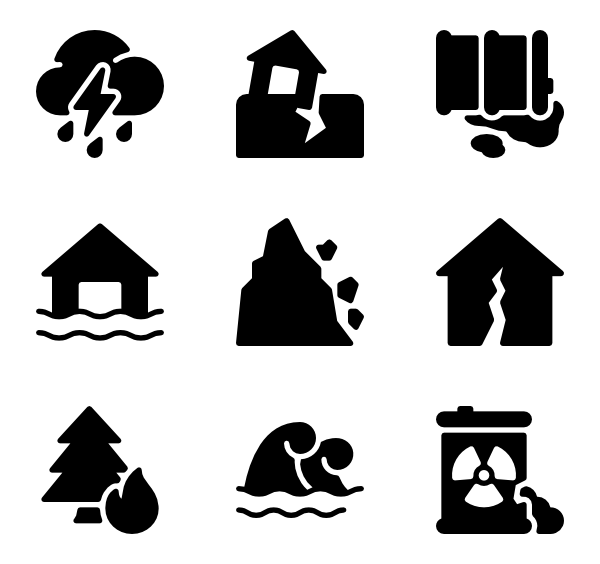 [Speaker Notes: Our final policy example is emergency purchase card use. It is important that your agency has well thought out policies in this area so you are prepared for potential emergency situations and procedures. Agencies should review emergency and disaster response guidance such as the Robert T. Stafford Disaster Relief Act and the Stafford Act, and the FAR to understand how to shape your purchase card policies and use during an emergency or disaster situation. It is important that you develop specific agency policy on this issue to include information to charge card managers such as AOs and AOPCs as well as cardholders, including both those with and without contracting authority.]
Purchase Card Management Best PracticesPolicy Considerations
Policy Example #13: Emergency Purchase Card Use
Emergency use of the government charge card program has a number of management responsibilities related to card usage in emergencies, including: 
Developing and maintaining/updating agency specific policies and procedures for use of charge cards or other payment solutions during an emergency or disaster situation
Working with the contractor bank to establish procedures and processes to implement during emergencies
Educating and training cardholders on proper card use, applicable policies and regulations, and fraud prevention strategies during emergencies
[Speaker Notes: AOPCs, AOs, and other charge card program managers should be prepared for emergency/disaster/contingency operations for all program business lines. Emergency use of the government charge card program has a number of management responsibilities related to card usage in emergencies, including: 

Developing, maintaining, and updating agency specific policies and procedures for use of charge cards or other payment solutions during an emergency or disaster situation

Working with the contractor bank to establish procedures and processes to implement during emergencies

Educating and training cardholders on proper card use, applicable policies and regulations, and fraud prevention strategies during emergencies

Purchase card program managers have a lot of important roles to ensure adequate and efficient responses during an emergency or disaster situation. Card managers should complete general preparations and communications with cardholders for emergencies, disasters, and contingencies so that the cardholders are aware and prepared for their roles and responsibilities. 

Agency policy should ensure that card managers identify and maintain a list of individual cardholders who may become active in an emergency/disaster/contingency situation (e.g. first responders, volunteers, contracting officers). These individuals should be aware of any increased cardholder authorities that will need to be implemented during an emergency. For example, a cardholder with micro-purchase authority may have their single purchase limits increased based on special FAR micro-purchase authorities for emergency situations. Cardholders with contracting authority may also have different purchasing, contracting, and documentation procedures based on additional contract flexibilities in these instances.

Policy should also account for continuing to closely monitor transactions throughout the emergency or disaster situation. Due to increased authorities and more flexible purchasing situations and scenarios, it is especially important to closely monitor for misuse and fraud. Monitoring may look different during these situations due to the increased authorities and limits, so it is important for card managers to be acutely aware of the changes in process during this time. For example, transactions that are “flagged” in the contractor’s electronic access system may be okay due to increased authorities during this time. Or, managers may have to make tough choices to allow merchants to force transactions when they normally would not allow that to happen. 

As you can see, it is extremely important that purchase card managers and cardholders are properly trained so that they are aware of these increased flexibilities.

Finally, agency charge card program managers should consider all available product and service offerings provided by their Contractor bank to determine whether there might be a product or service that would assist the agency in purchasing efficiencies and security during an emergency, disaster, or contingency operation. When developing policy, you can:
Review the GSA SmartPay 3 Master Contract product and service offerings for possible solutions that may be valuable during emergencies
Work with your Contractor bank on getting more information and implementing solutions 

One agency best practice that may be extremely helpful is to develop a Cardholder Deployment Kit for cardholders that will be onsite during the emergency. Include things like: Copies of policies, Agency POC information, Disaster Response Vendor Information, local area information (maps), and paper purchase logs. This gives the cardholders useful tools and reminders of how to purchase throughout the emergency.

After the emergency is over, A/OPCs should:
Continue to review transactions to ensure they are proper and have followed all applicable emergency procedures
Return per transaction and monthly transaction limits to prior “normal” levels
Where applicable, deactivate accounts of employees who will not be using the card. This includes working with the Contractor bank to immediately deactivate any issued short term accounts that were set up under emergency response procedures
Review and get feedback on processes, develop best practices, and update any internal agency policies as necessary]
Purchase Card Management Best Practices
Program Oversight and Data Mining
GSA SmartPay 3 Master Contract provides data mining and case management tools for agency program oversight
Data Mining Tools provide agencies with an automated process used to scan databases to detect patterns, trends, and/or anomalies for use in risk management, spend patterns, and other areas of analysis 
Case Management Tools enables high volume automated processing of cases leveraging data mining, fraud analytics, and risk determination
[Speaker Notes: Now that we have discussed numerous specific policy examples and best practices for your purchase card program, let’s get into a couple of other important areas of consideration for successfully managing a purchase card program. One area of the GSA SmartPay 3 Master Contract that is especially of importance for purchase card program oversight is the area of data mining and case management. The GSA SmartPay 3 Master Contract contains many data mining and case management requirements for the contractors to provide tools to assist your agency with finding and analyzing potential fraud, waste, and misuse.

The first type of tools that are offered is fraud analytics tools. The GSA SmartPay contractor banks provide, internally or via the brands, fraud analytic tools that use real-time data and random data signatures that are tracked within all data repositories to monitor data packets. If an unauthorized packet is detected, it will trigger an auto-severing program to prevent data breach. These tools also analyze transactions and test each transaction against specific rules established by agencies. The system identifies and reports all non-compliant transactions. At an aggregate level, an analysis of all completed transactions against all new transactions can be made to detect patterns of potential fraud and then flag non-compliant transactions when potential fraud is detected. 

The second type of tools offered are case management tools: The GSA SmartPay contractor banks provide, internally or via the brands, case management tools integrated with the contractor bank’s EAS that enables high volume automated processing of cases leveraging data mining, fraud analytics, and risk determination. Data is seamlessly integrated from the contractor bank’s data mining and fraud analytics solutions.

If your agency is not taking advantage of these types of offerings provided by the contractor bank, I highly recommend that you reach out to get more information about your bank’s offerings and how to implement them into your purchase card program oversight.]
Purchase Card Management Best Practices
Audit and Program Review Considerations and Resources
The GSA SmartPay Program is a highly visible program that often is subject to audits conducted by Inspector General personnel
Audits are performed to ensure compliance with policy and to detect fraud and misuse. Audits may review internal or external operations
It is important that agencies conduct thorough annual reviews so that they are prepared for any potential audits
GSA SmartPay has several audit resources, including:
Sample Annual Review Process Documents such as a sample annual review checklist and a sample summary of findings 
The GSA SmartPay Audit Repository
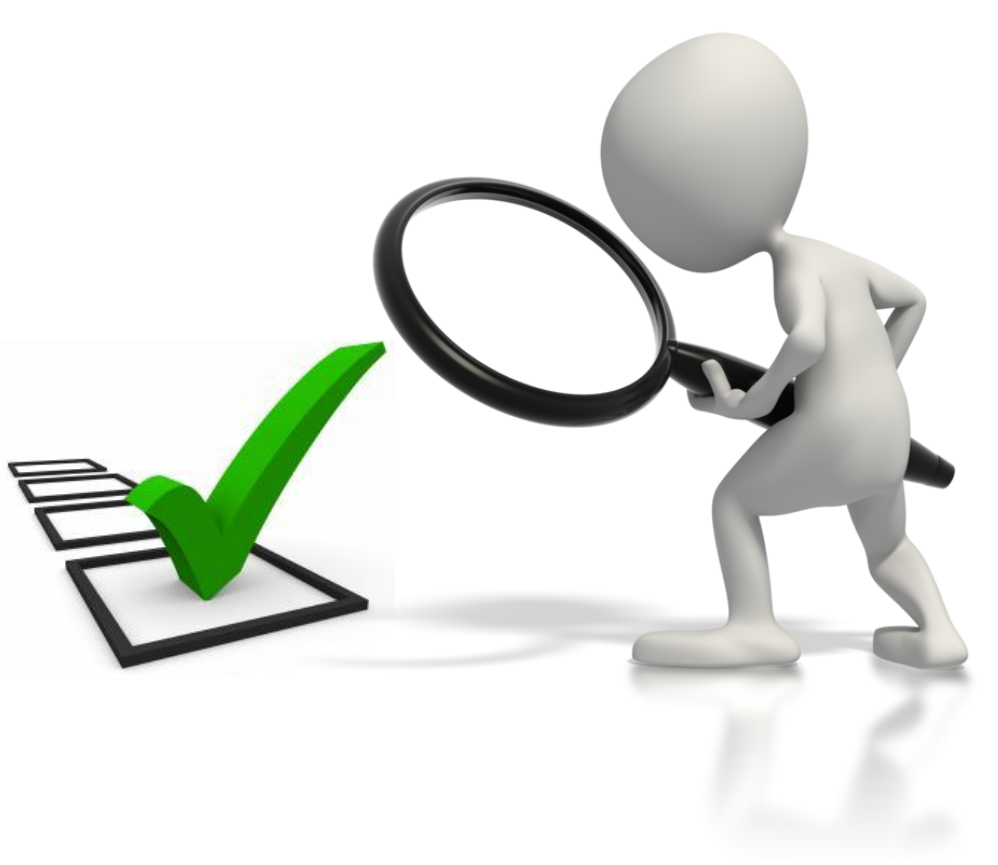 [Speaker Notes: Finally, no advanced program oversight presentation would be complete without mentioning audits. Many of you deal with purchase card program audits on a regular or recurring basis. One of the key ingredients to a successful purchase card program is ensuring that you have all of the policies and tools in place to have successful audits. The GSA SmartPay program is a highly visible program and Public Law 112-194 outlines many requirements for audits of this program.

Although audits can be a heavy lift for many program managers, they are important to ensure that agencies are in compliance with policies and are working diligently to detect and deal with fraud and misuse. One best practice is to conduct your own annual reviews to get ahead of any potential future audits. This way you will be prepared when it is time to respond to audits of your program.

Our program’s website has several audit resources available to your agency’s use. These resources include a sample annual review checklist and summary of findings document that you can leverage to put annual reviews in place for your agency as well as the GSA SmartPay Audit Repository, which includes examples of audits previously completed on various card programs within the Federal Government. It is important that you utilize and leverage these important resources so that you are prepared.]
Lessons Learned from Purchase Card Audits
Hierarchy Reviews
Account status
Internal audits
Patterns of misuse and non-compliance
Disciplinary action
Written authority prior to purchase
Purchase descriptions
Proof of purchase authorization
Proof of purchase
Proof of  receipt  /  acceptance
Reviews of cardholder supporting documents
Timely Reconciliation
Statements
Timely refresher training
Improper purchases
Timely Reconciliation
Remove sales tax at time of purchase
Rotate vendors 
Timely refresher training
OVERSIGHT
DOCUMENTATION
APPROVING OFFICIAL
CARDHOLDER
[Speaker Notes: When looking through audit reports, regardless of the agency and the fiscal year, there is a pattern of findings that exists.  Learning from these patterns provides direction on what areas to target in your annual review of your program management controls, purchase card policies and guides, refresher training and other training materials for cardholders, and in your day-to-day management of the program.  

First, strengthen systematic oversight and internal controls to include regular reviews of hierarchies, maintaining account status, internal audits of purchase card transactions / files / logs, identification of split purchases, patterns of potential misuse, noncompliance with policy, and categories of high-risk purchases and appropriate disciplinary action when misuse and abuse are found such as suspending cardholders or approving officials who fail to take training or are repeat offenders.

Second, strengthen documentation to support purchases – ensure written authority and a description of the product or service purchases is present, obtain proof of purchase (receipts / invoices), and proof the Government received supply purchases (third party receipt).

Third, educate Approving Officials on what to look for in the review of a transaction, on the cardholder’s statement, and provide regular training as a refresher.

Fourth, educate Cardholders about what constitutes an improper purchase, that sales tax must be removed at time of purchase, and to rotate vendors when making repetitive purchases.

The best way to learn is from the mistakes of others.  Using those mistakes to poke holes at your own policies, procedures, and training to make sure they are air-tight is a great way to keep your program running in top shape and sustain any audit scrutiny.]
Resources
GSA SmartPay Master Contract: 
	https://smartpay.gsa.gov/content/gsa-smartpay-master-contract
GSA SmartPay Policy and Regulation Link:
	https://smartpay.gsa.gov/content/policies
Section 889 Information:
	https://smartpay.gsa.gov/content/ndaa-section-889
GSA SmartBulletins:
	https://smartpay.gsa.gov/content/smart-bulletins
Purchase Card Program Coordinator Publication:
	https://stpageorage.googleapis.com/gsa-cmls/5-20-00209/index-	h5.html#=1
[Speaker Notes: This slide contains some helpful resources that you can utilize to learn more about the GSA SmartPay program policies and guidance. We hope you find them helpful as you manage your purchase card program.]
Questions???
Presenter Contact Information:
Joline McDonald, Business Management Specialist
joline.mcdonald@gsa.gov

GSA SmartPay Program Support Contact Information:
gsa_smartpay@gsa.gov
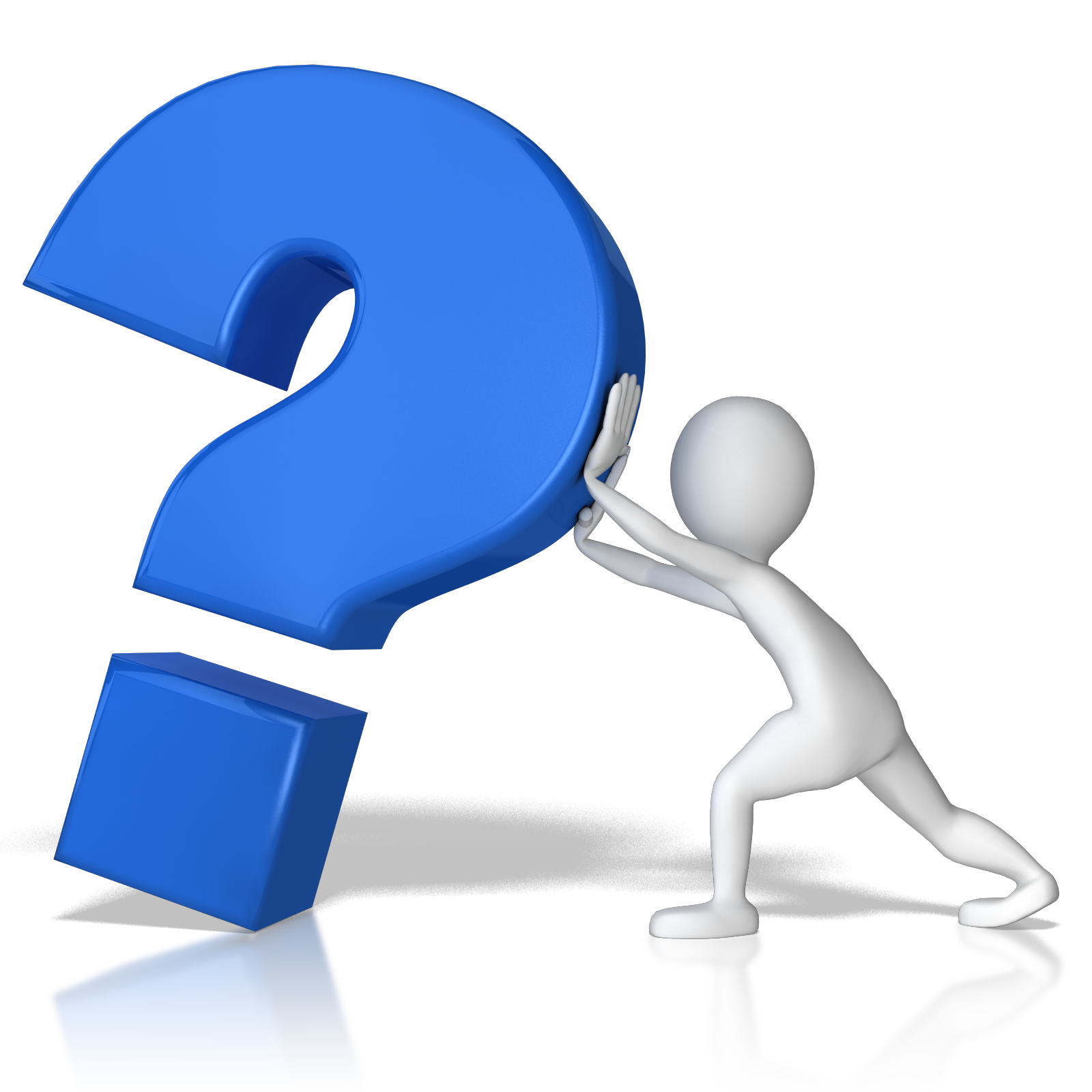 [Speaker Notes: Thank you so much for attending the presentation! If you have any questions or need any additional information, please do not hesitate to contact us! I have provided my personal email address as well as the general GSA SmartPay address.]
GSA Starmark Logo
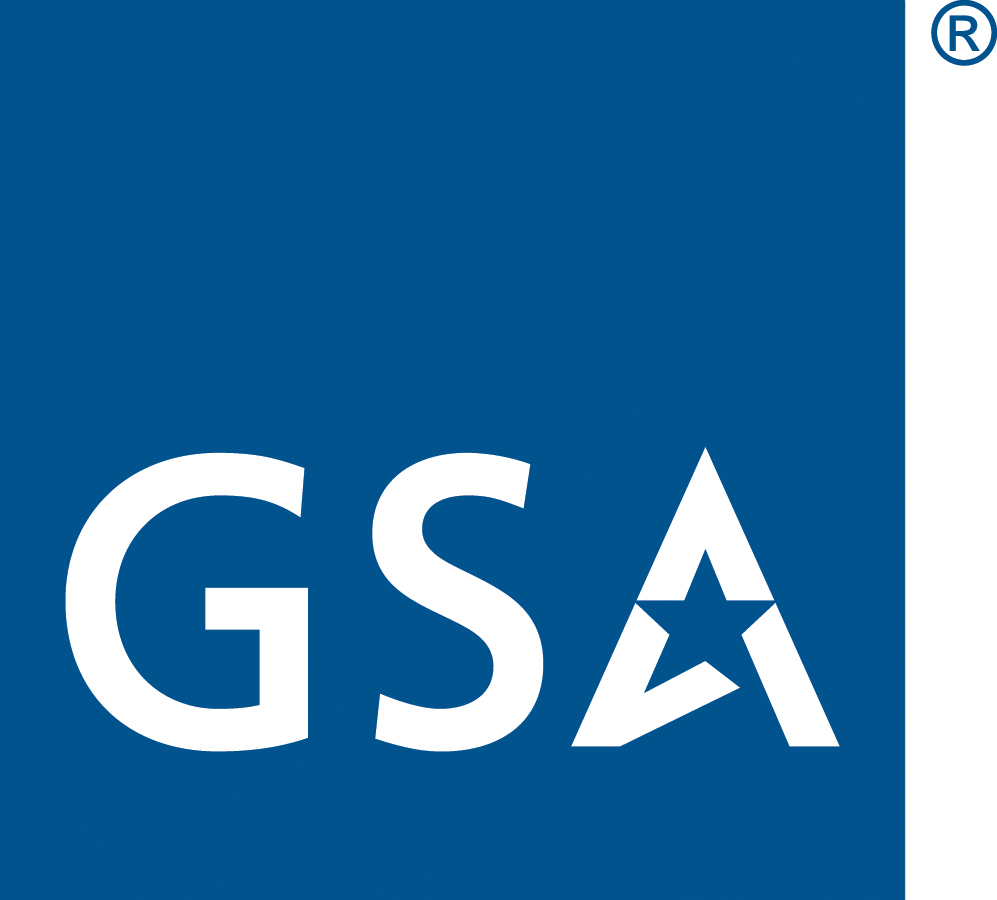 [Speaker Notes: Thank you for attending this session. I hope you enjoy the remainder of the forum!]